- Description of scenarios
No treatment
Status quo
Resilience
- Preliminary model results
- Management and decision making in Envision
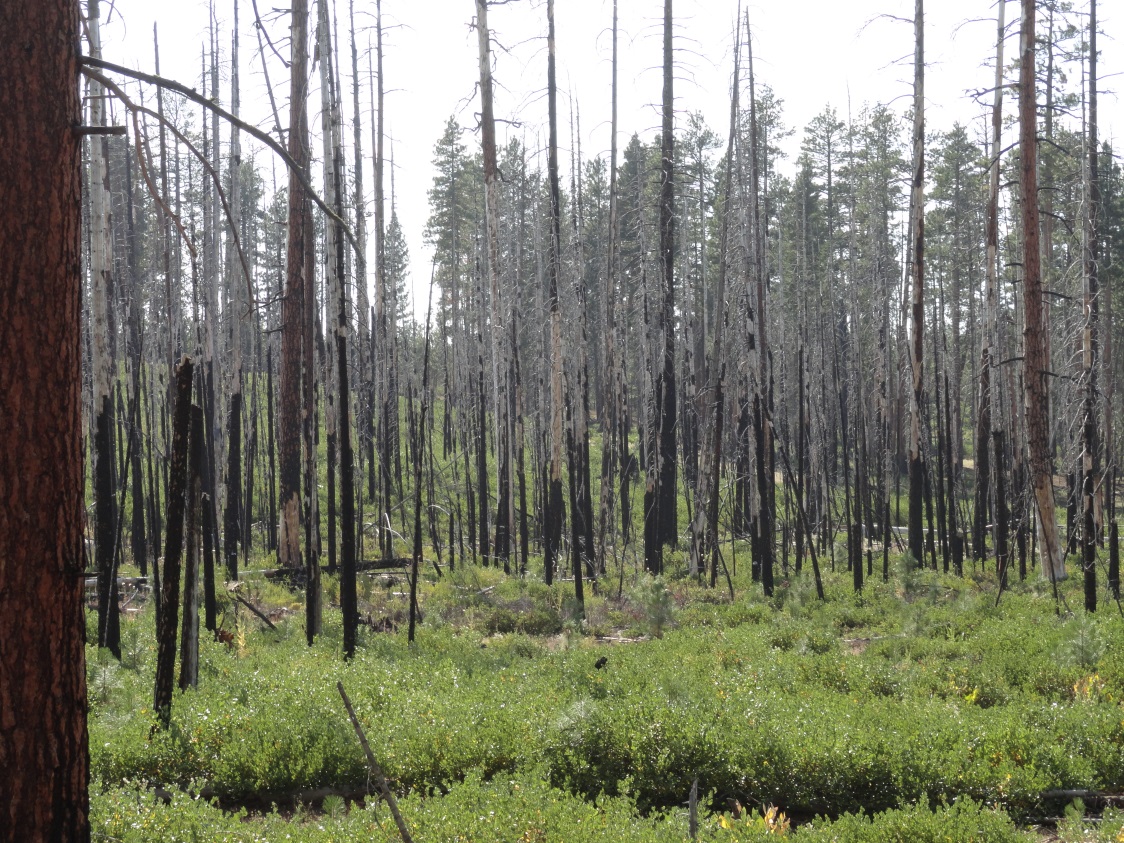 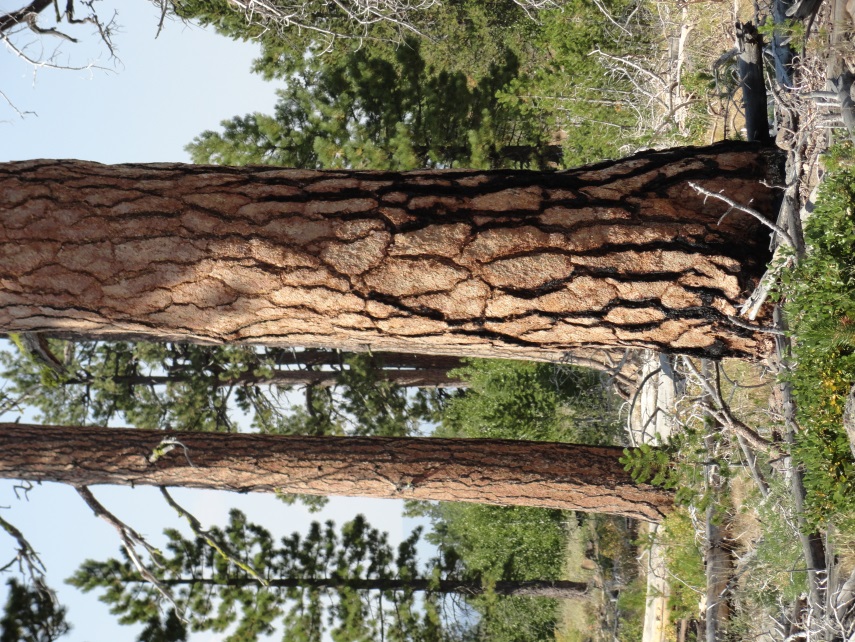 Landscape View of Management, Year One
Status Quo Scenario
Resilience Scenario
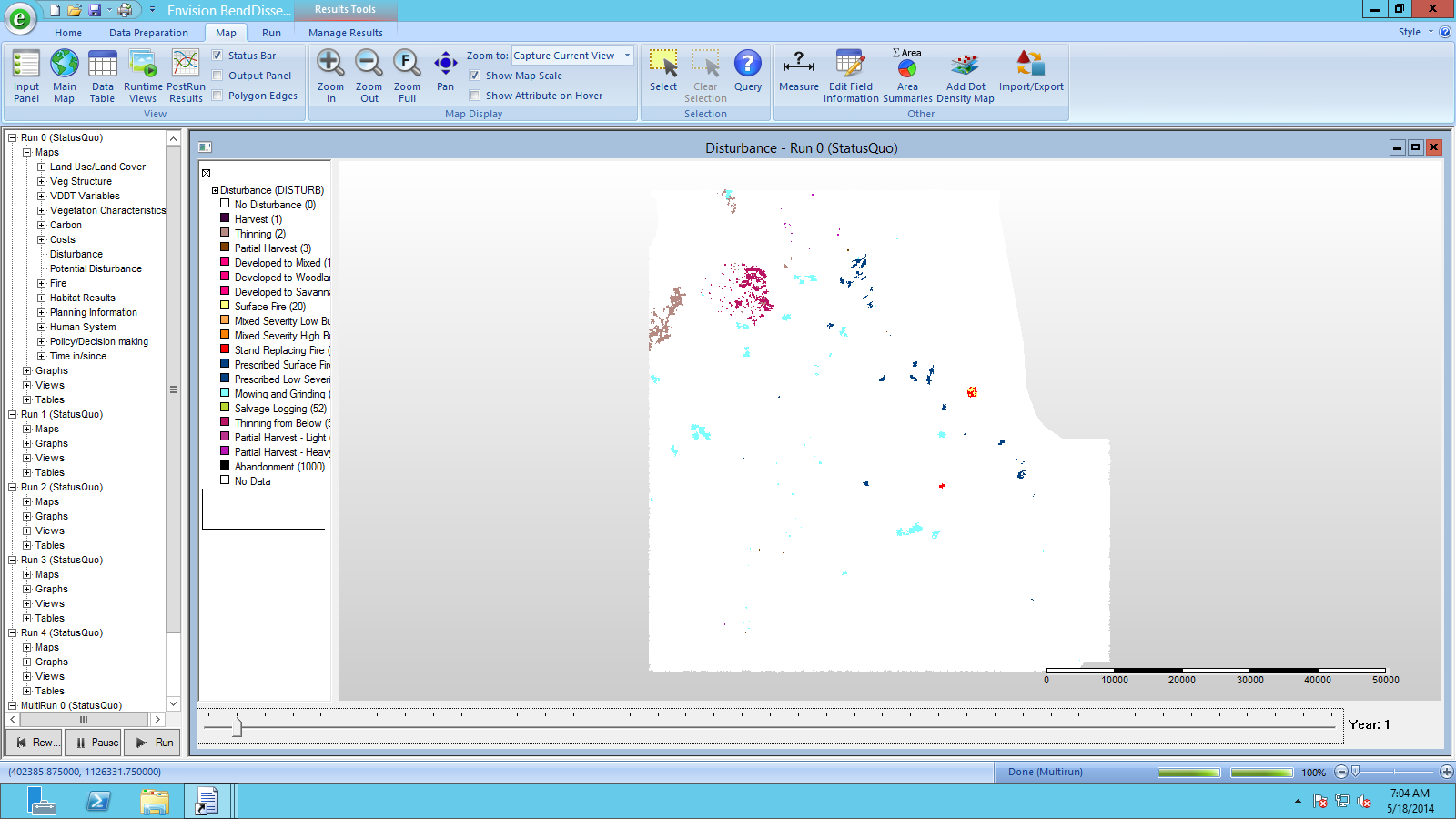 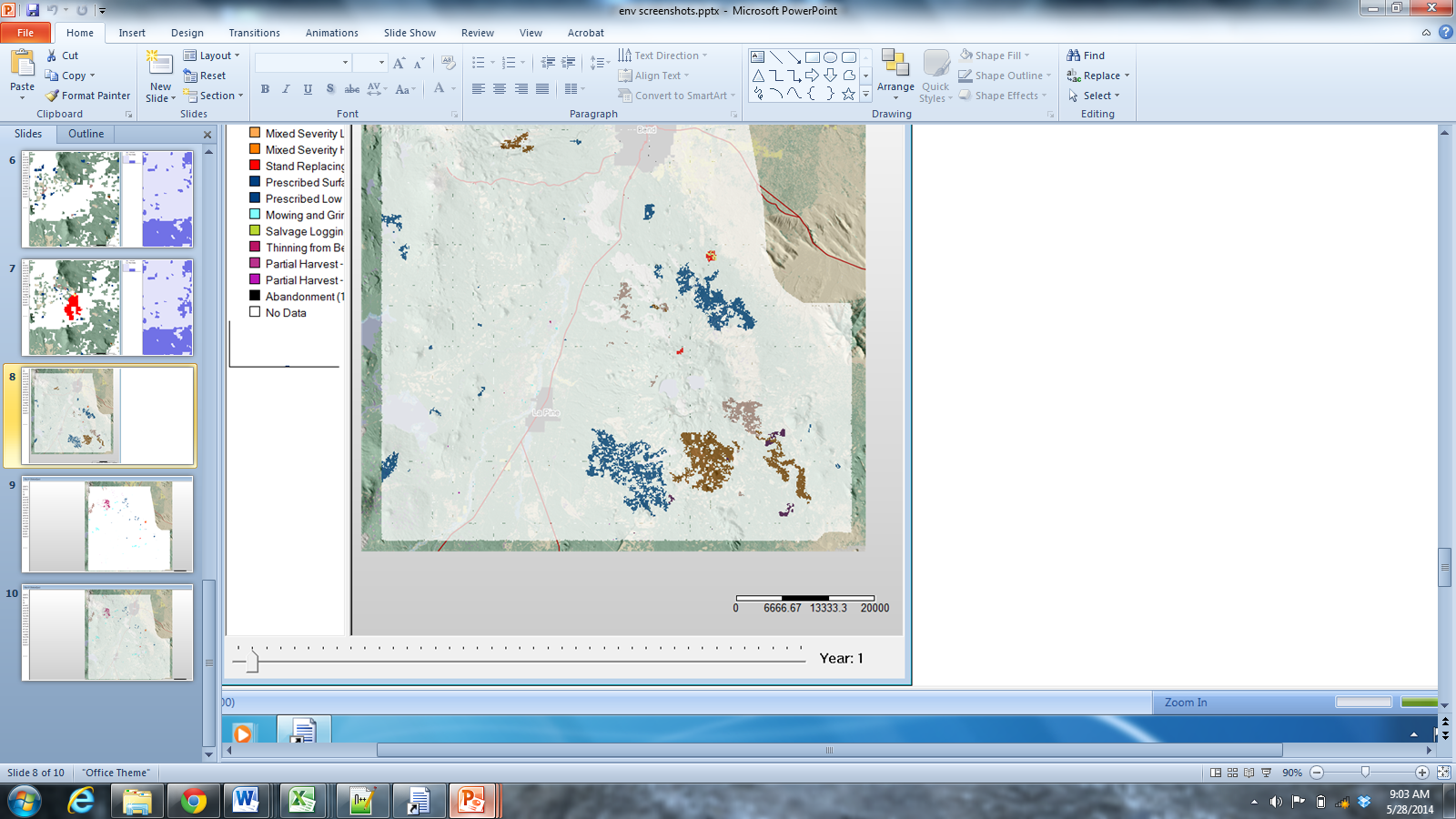 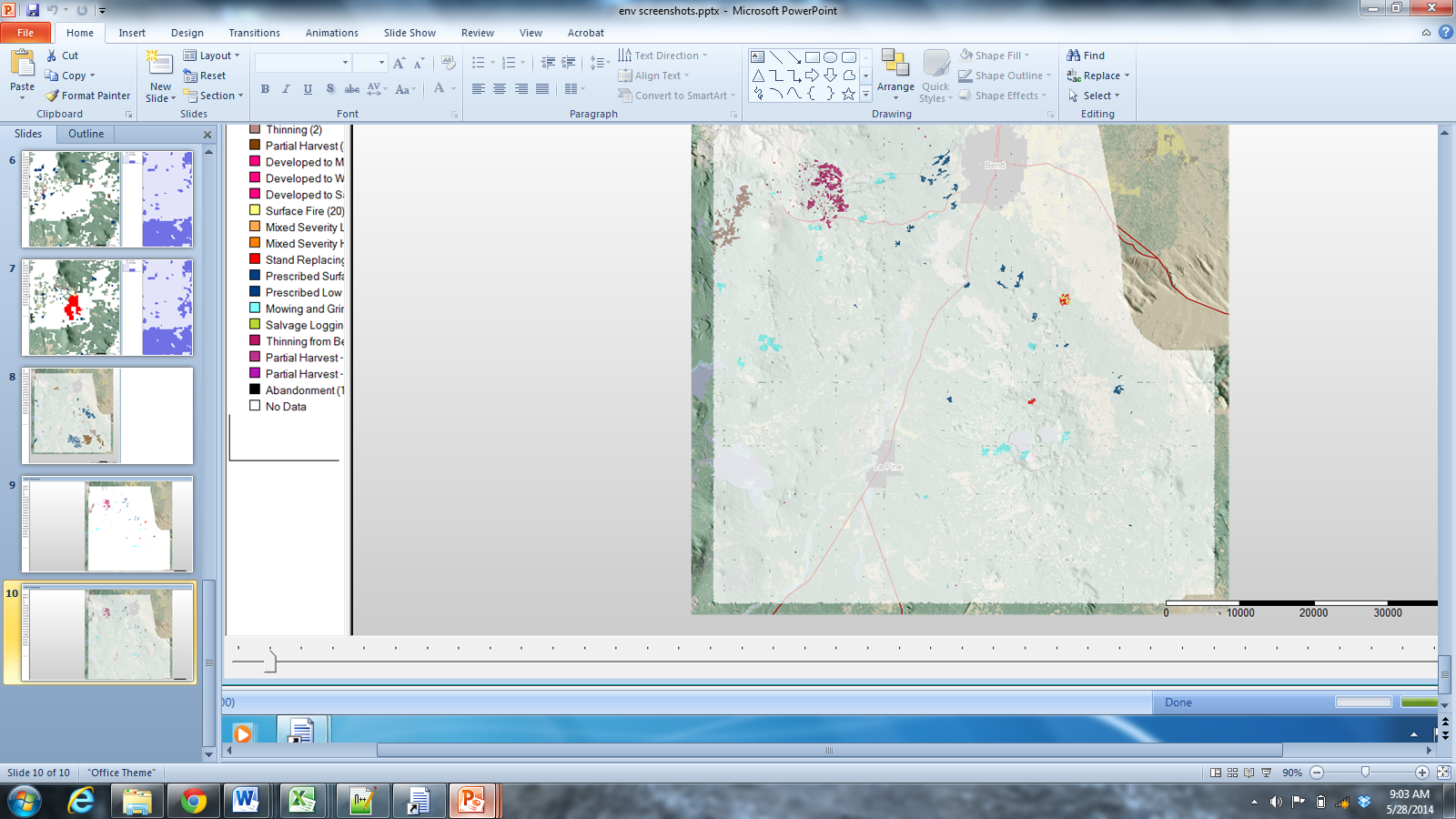 Results
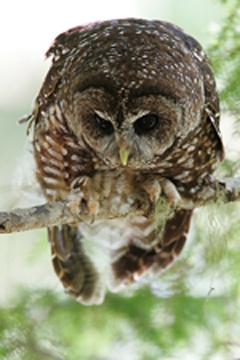 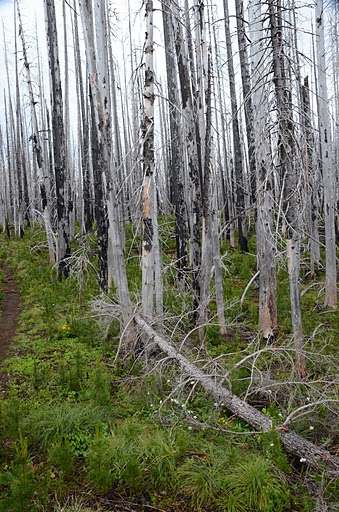 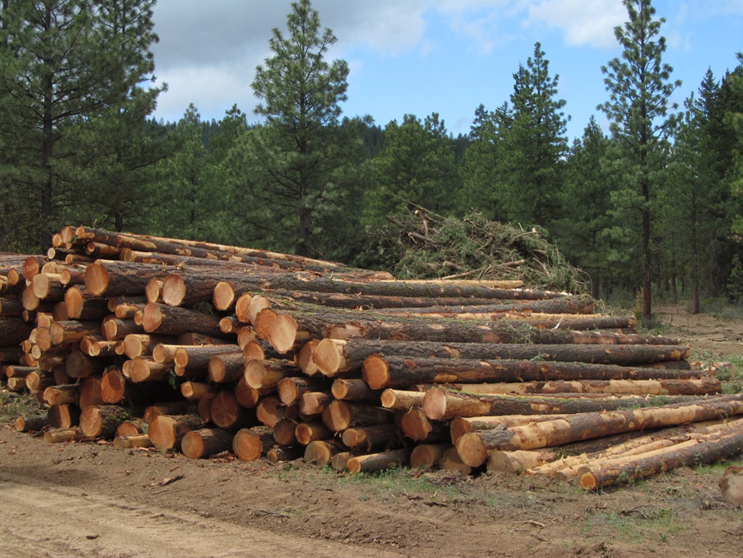 [Speaker Notes: outputs for fire, wood products, and wildlife]
Stand Replacing Fire, 10 replicates
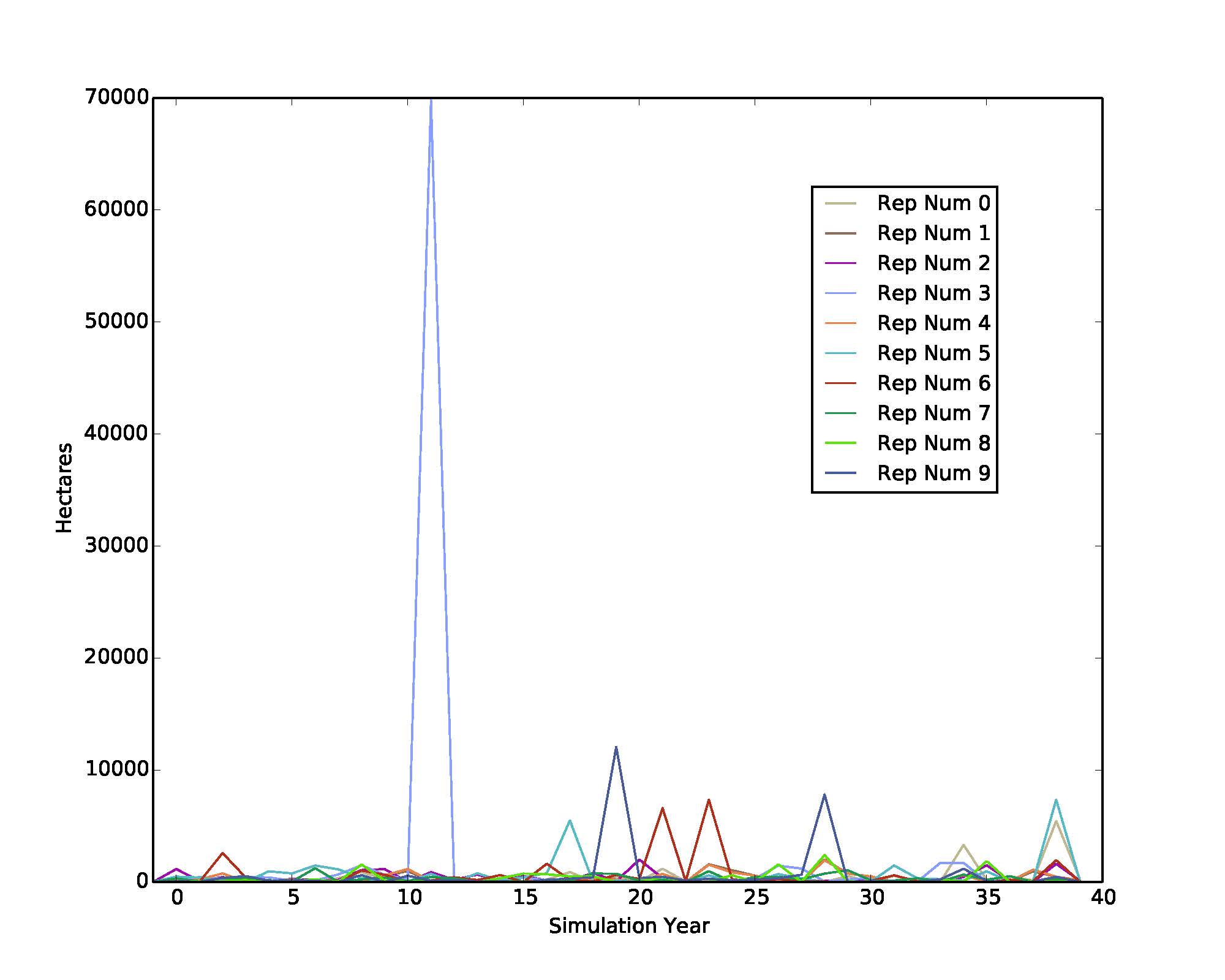 ~ size of Pole Creek fire
~ size of Davis Lake fire
Cumulative Wildfire by Scenario
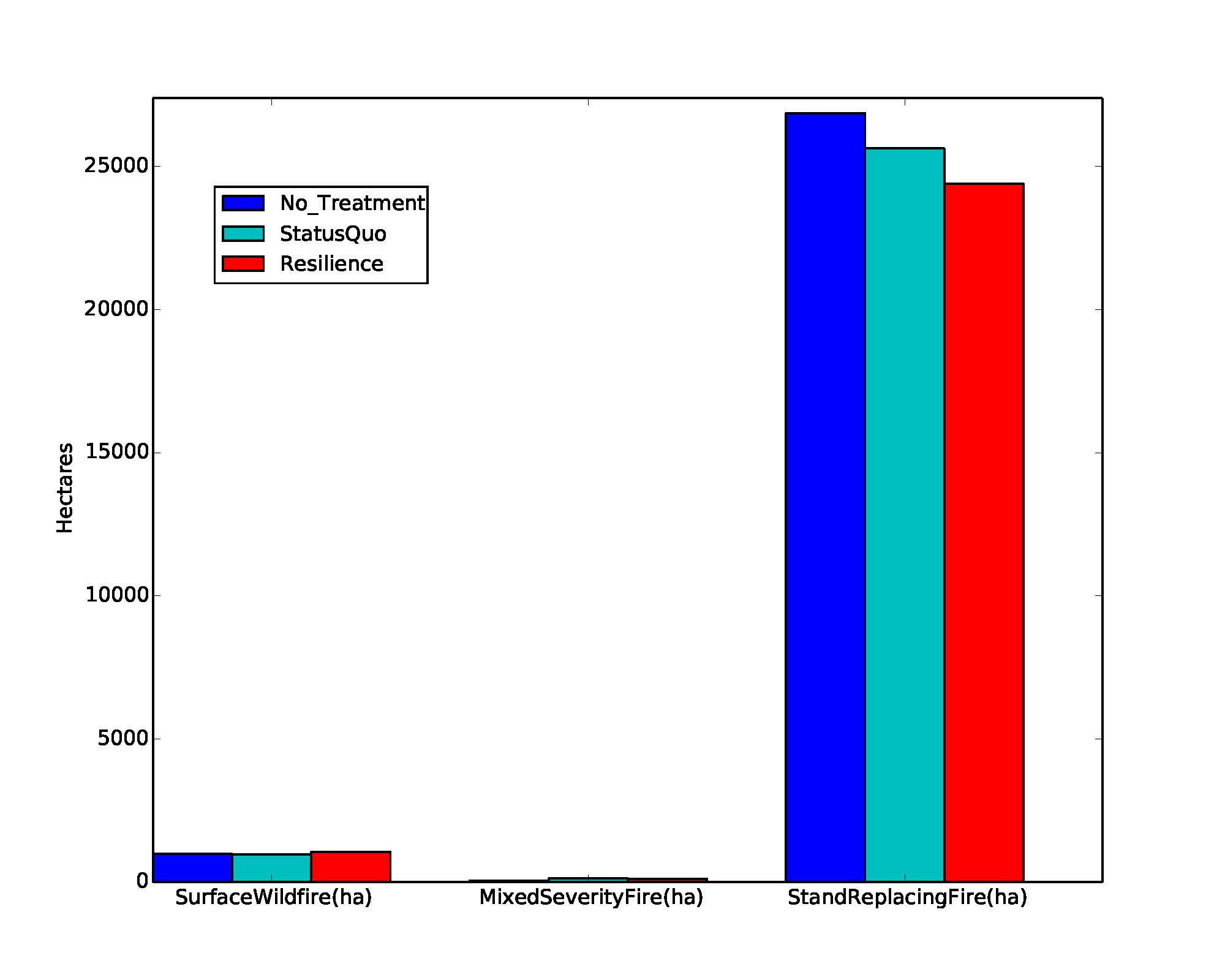 High Severity Fire by Scenario and Potential Vegetation Group
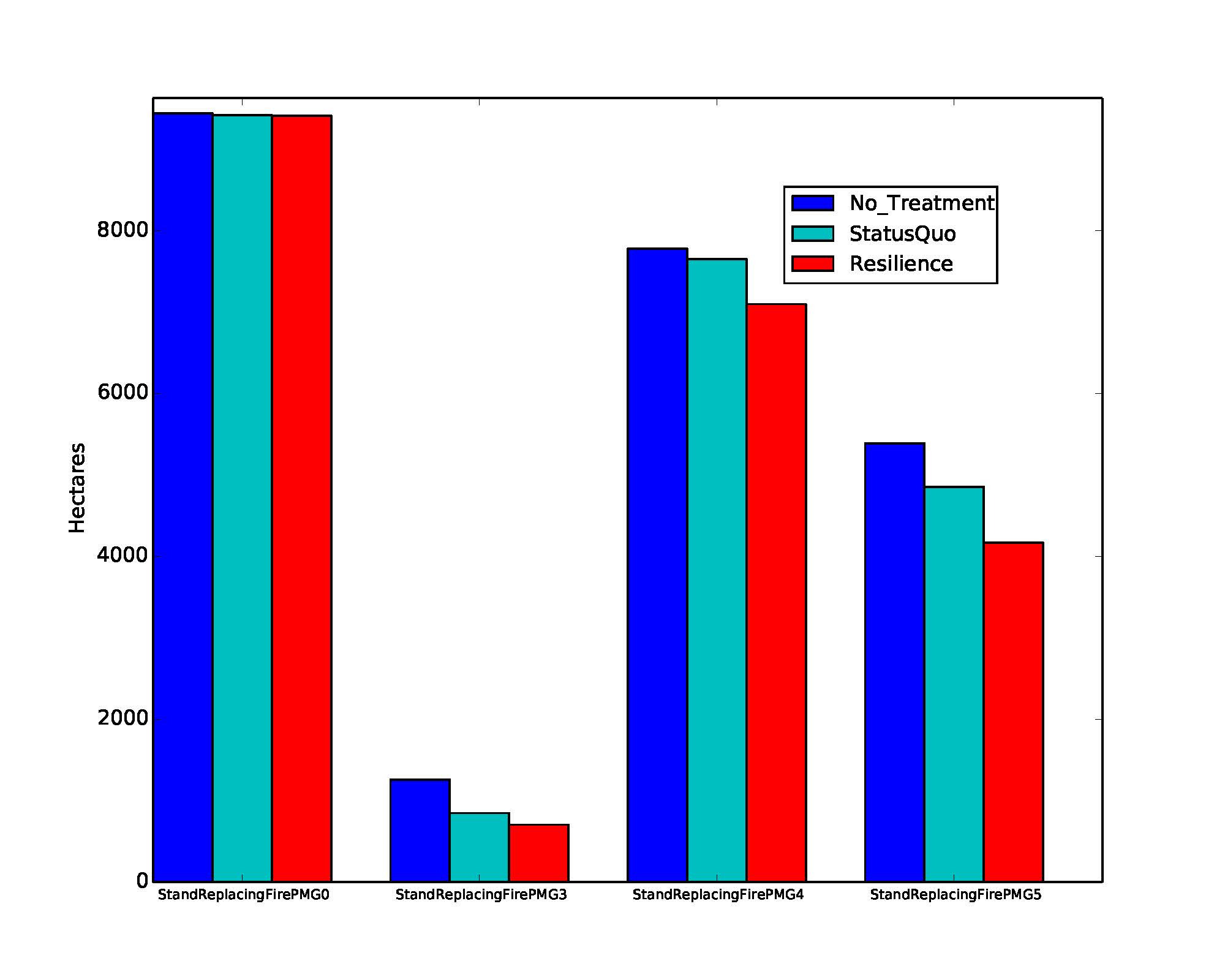 Arid lands
MMC
DMC
PPine
Cumulative Timber Volume by Scenario, 40 years
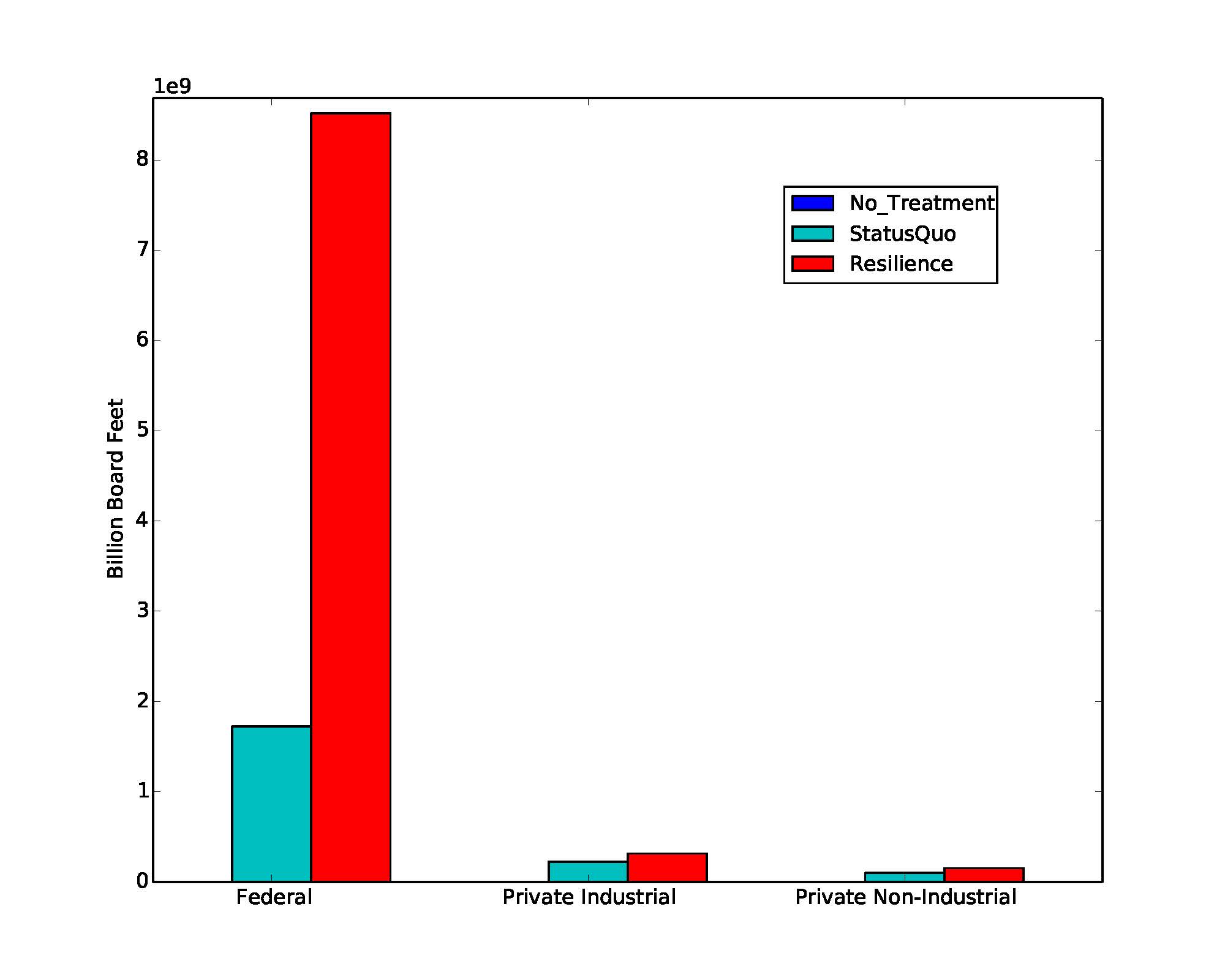 [Speaker Notes: Cumulative board feet over 40 year model period
47.5 mmbf/ yr for status quo scenario
222.5 mmbf/yr]
Habitat
Spotted Owl
average level of  moderate and high suitability habitat , 10 replicates
Western Bluebird
average level of  moderate and high suitability habitat, 10 replicates
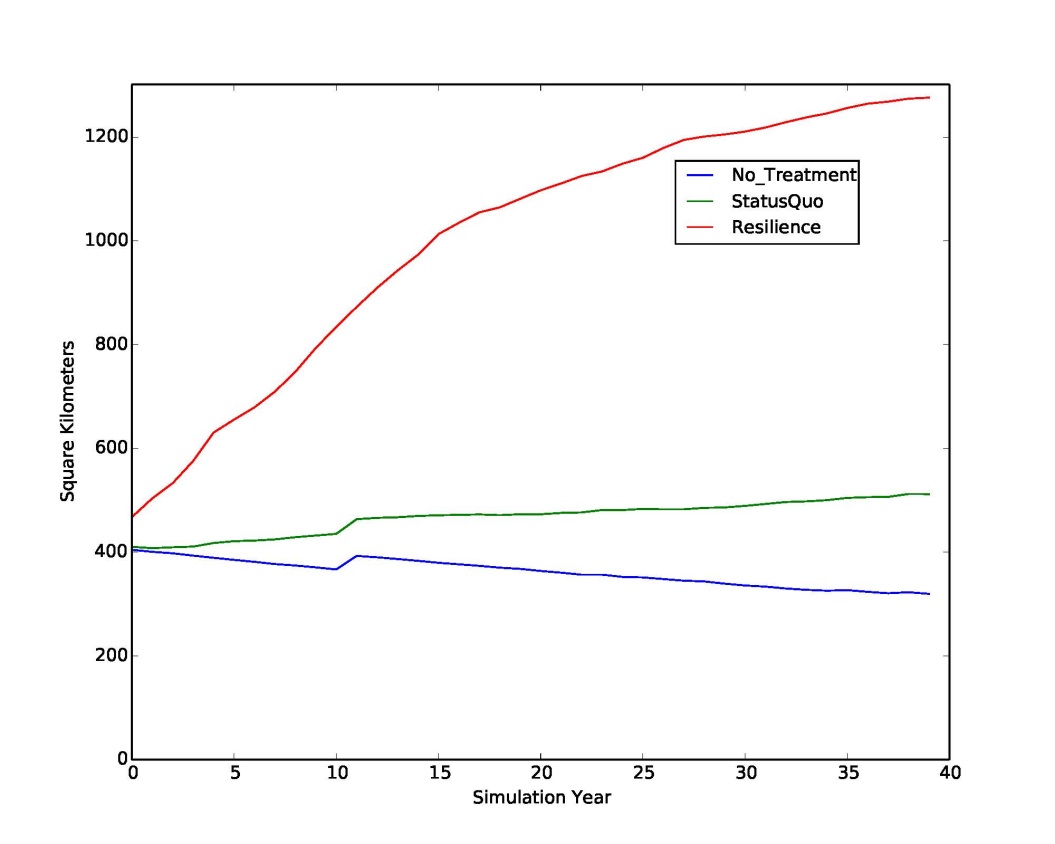 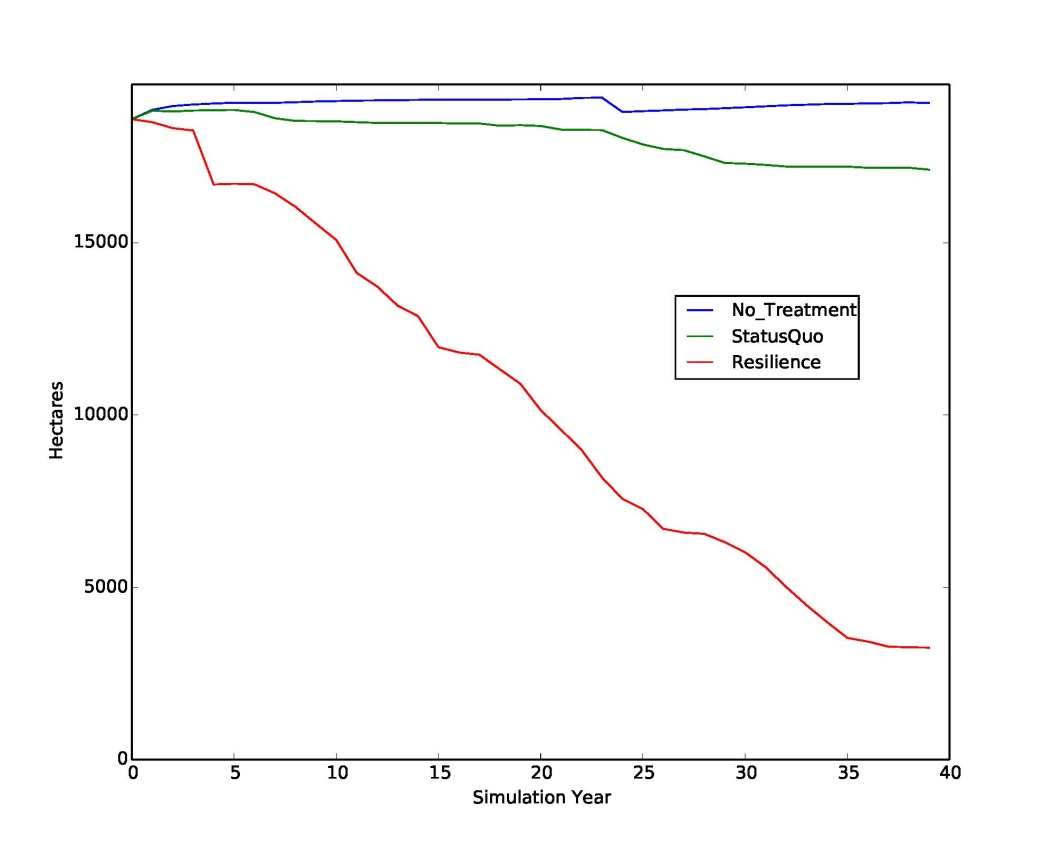 Resilience Scenario
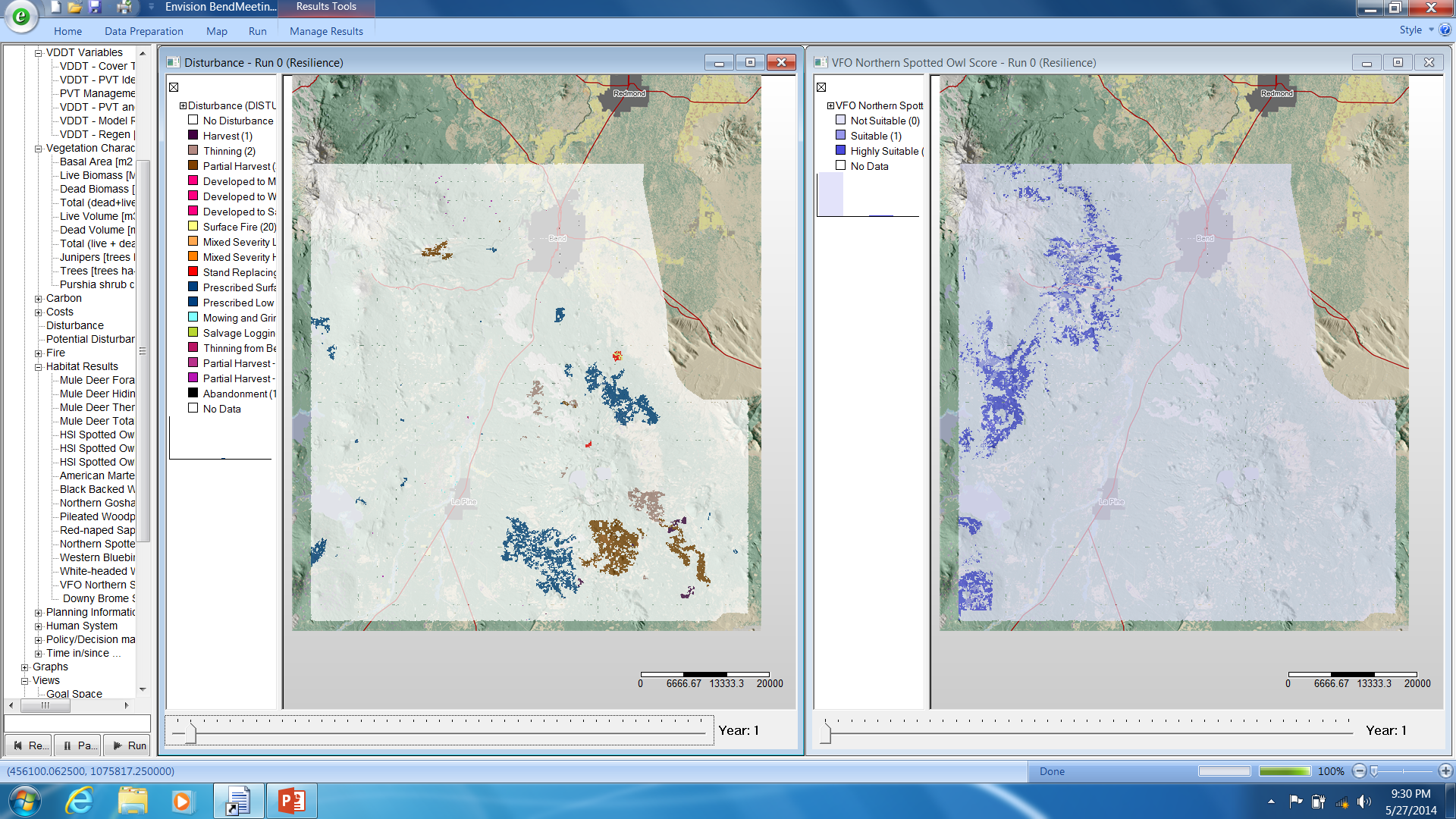 Disturbance
Spotted Owl Habitat
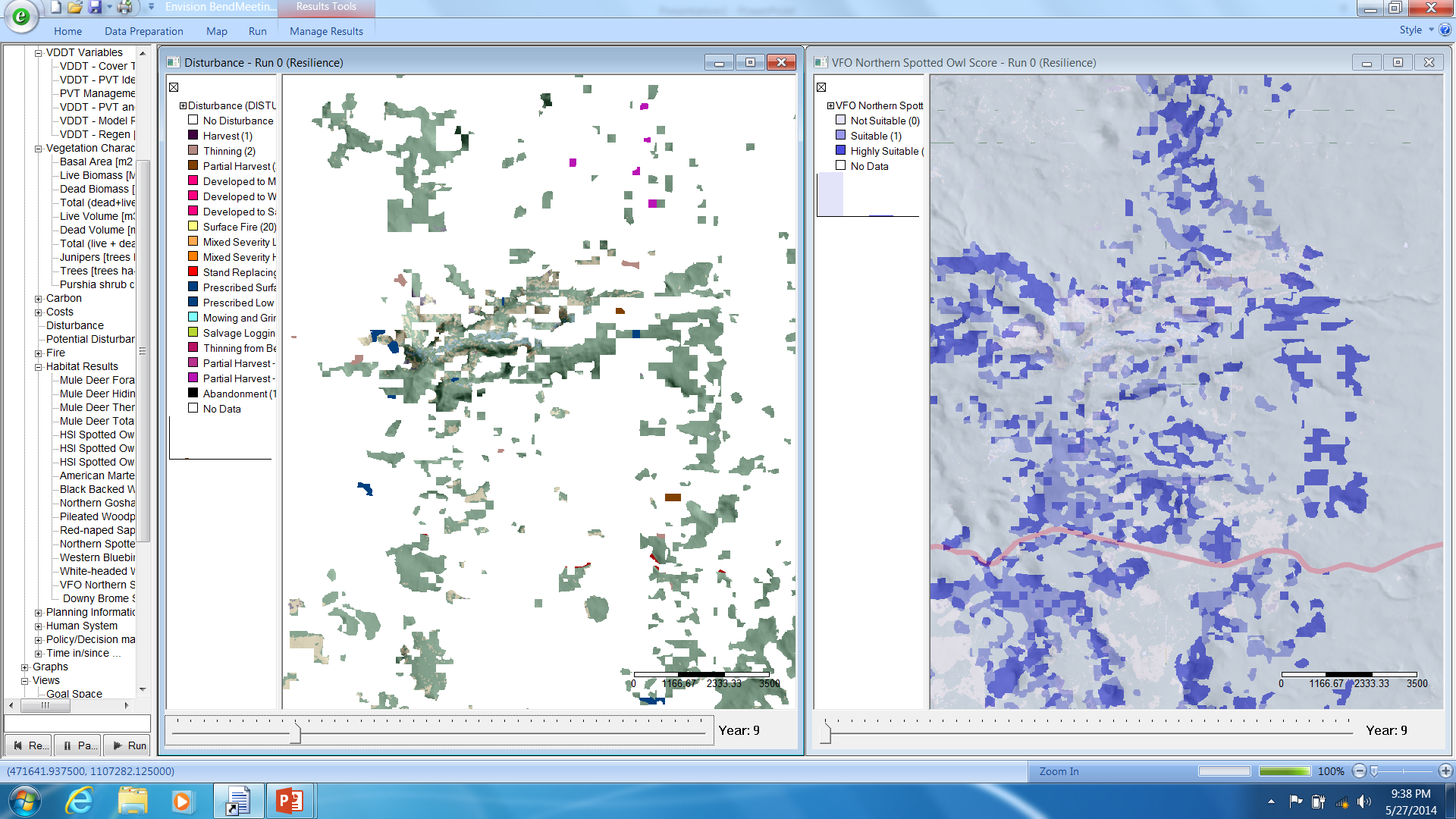 Disturbance
Spotted Owl Habitat
[Speaker Notes: Zoomed in. Year 9.]
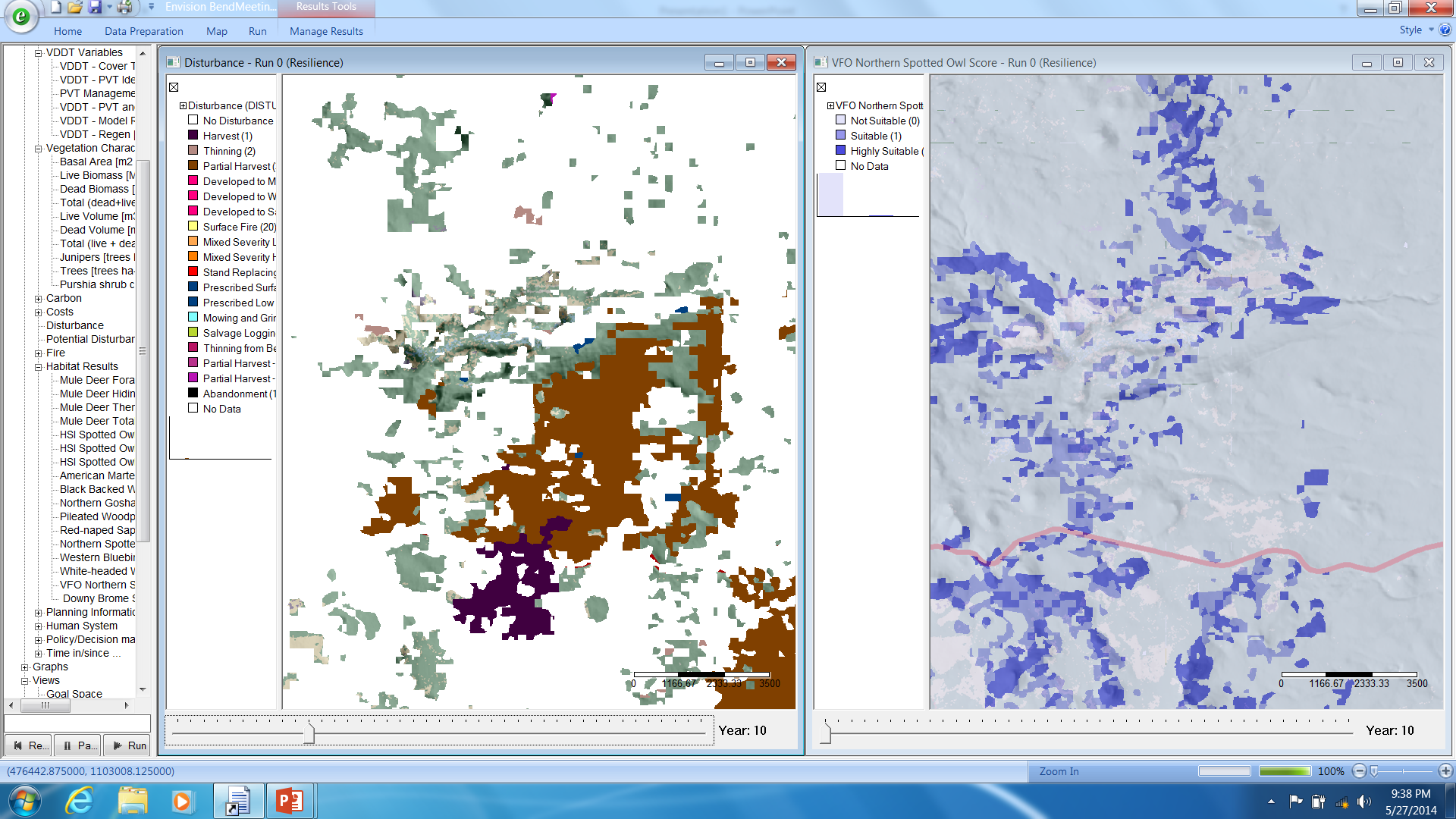 Disturbance
Spotted Owl Habitat
[Speaker Notes: John has a couple things to show live in Envision, and if anything else catches your eye … 

Ok, so now that you’ve seen what the model can do, we wanted to describe a little more of how it works. 
We’ll focus on the different actors in the model and then how they make management decisions.]
Actors
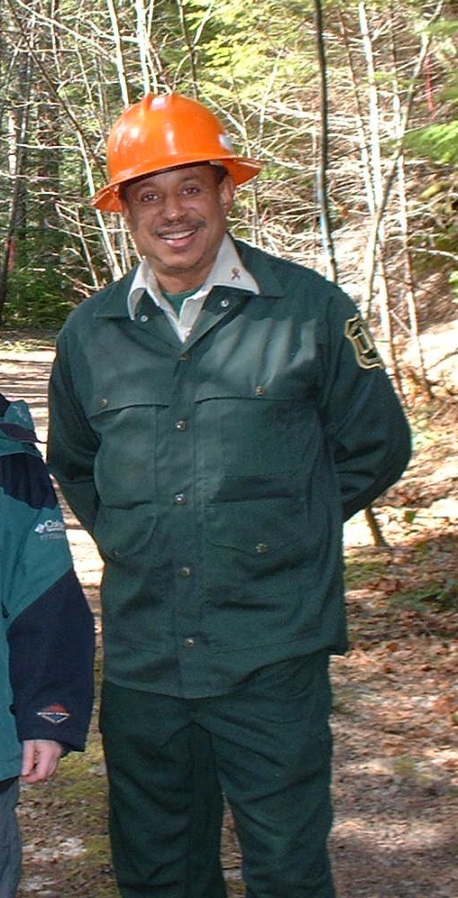 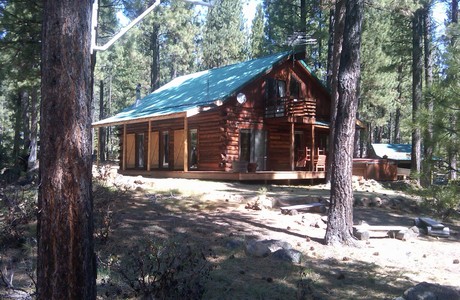 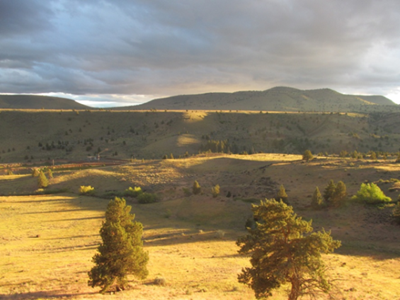 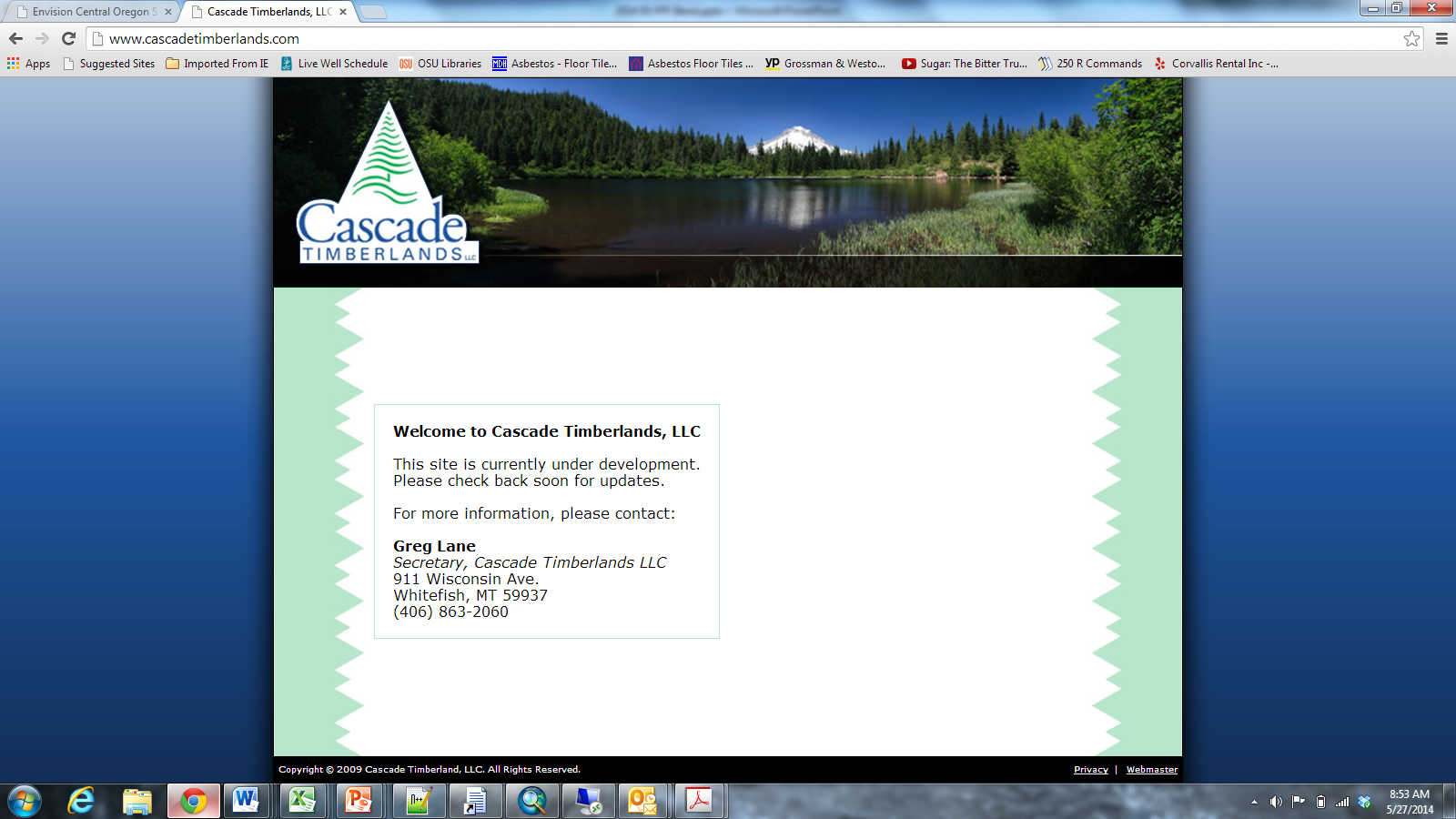 Empirical Econometric Models
Homeowners

Firewise = f ( perceived wildfire 
risk, capacity, legal requirement )


Non-industrial private forestland 
owners

Harvest = f ( basal area, parcel size )

Fuel treatment = f ( trees per hectare, fire within 10 km in past 5 years, insect infestation within 2 km in past 5 years, presence of a residential structure )
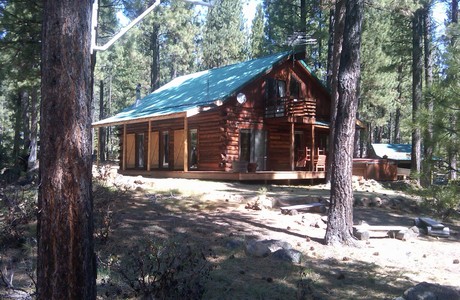 Large Landowner Decisions
Targets, constraints, and preferences

Private corporateAcreage target, minimum tree size, harvest rotation, basal area.

Warm Springs
Acreage targets based on forest type and management zones, harvest rotation, and stand age.

Forest Service
Acreage targets by district, constraints and preferences vary by management activity
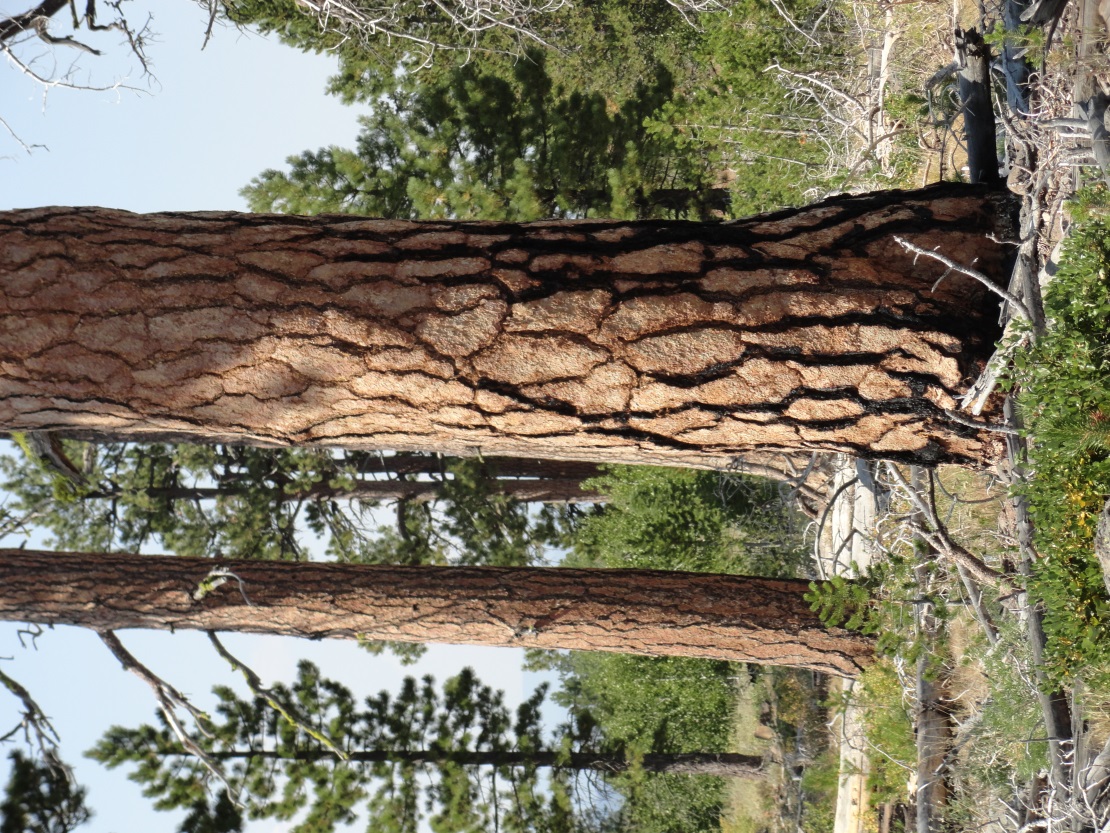 Large Landowner Decision Making
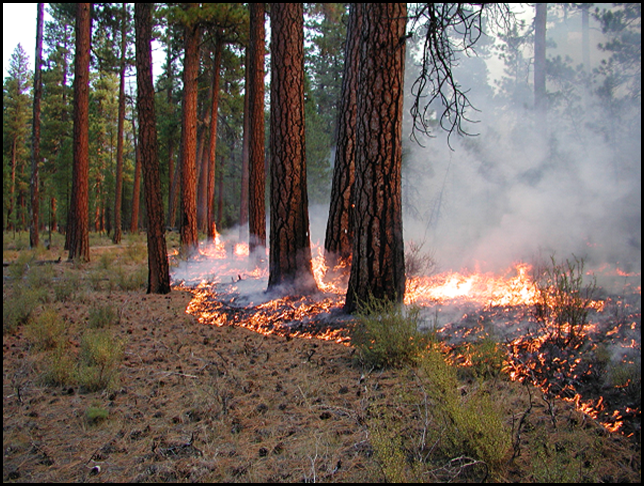 Photo courtesy of TNC
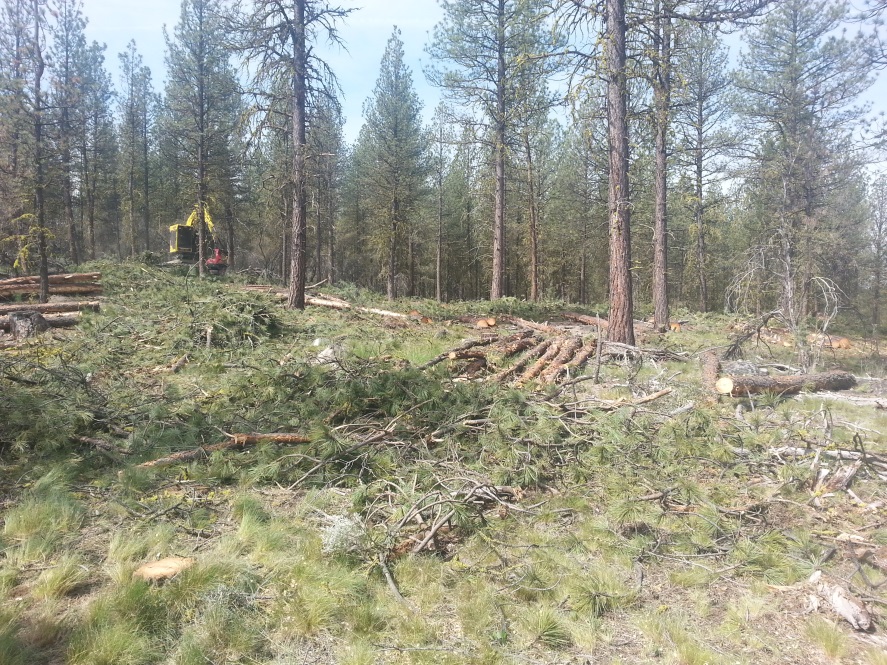 Photo courtesy of Patrick Shannon, SNW
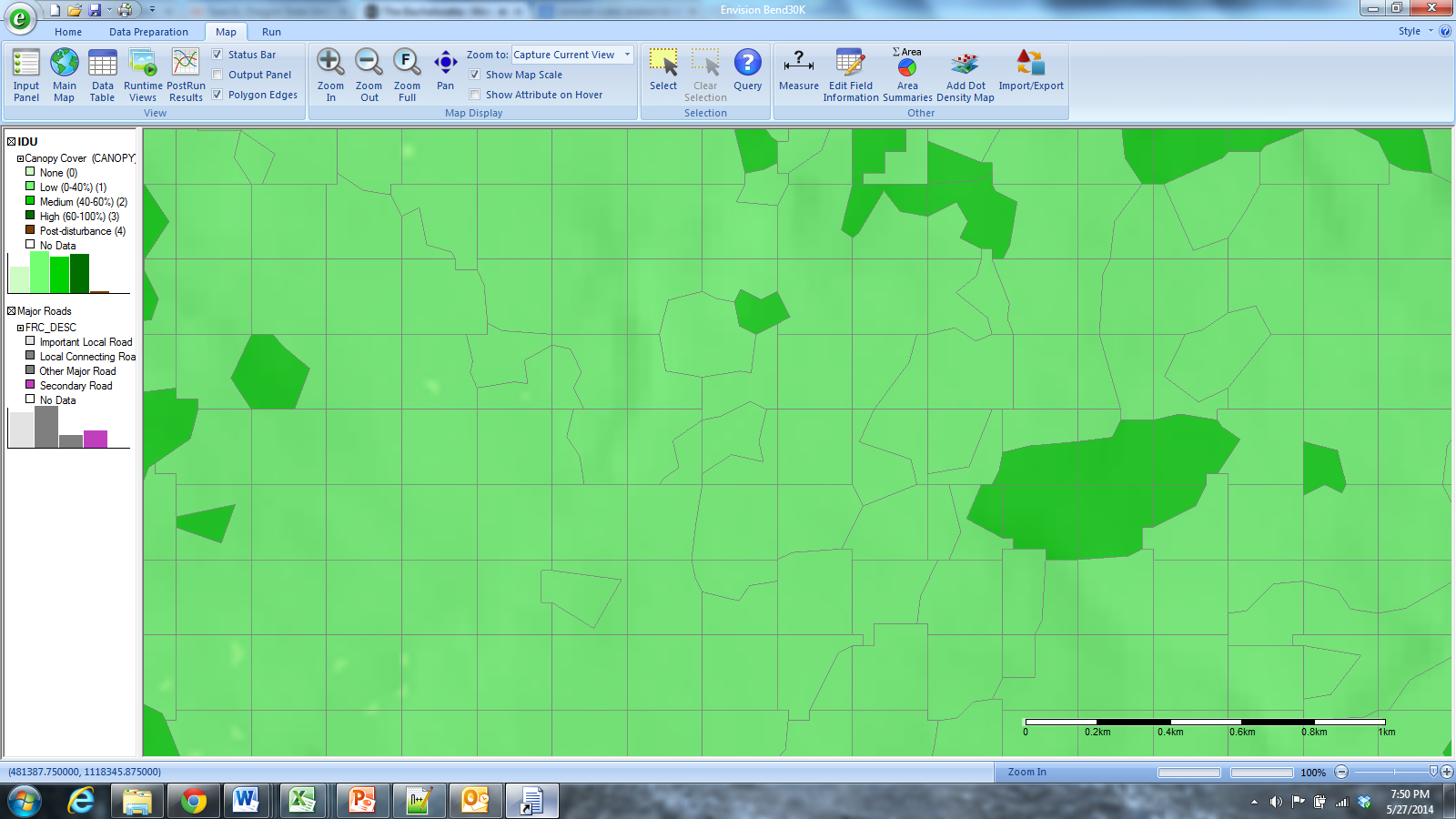 -1
4
2
5
-4
1
8
3
-1
2
1
3
4
3
[Speaker Notes: Preference scores get added up and areas with the highest scores get selected first.]
Conclusion
Model flexibility
Data
Many ways to build understanding of landscape change
Next Steps
Final model testing
Use model to test hypotheses on Bend project area
Run model on whole project area